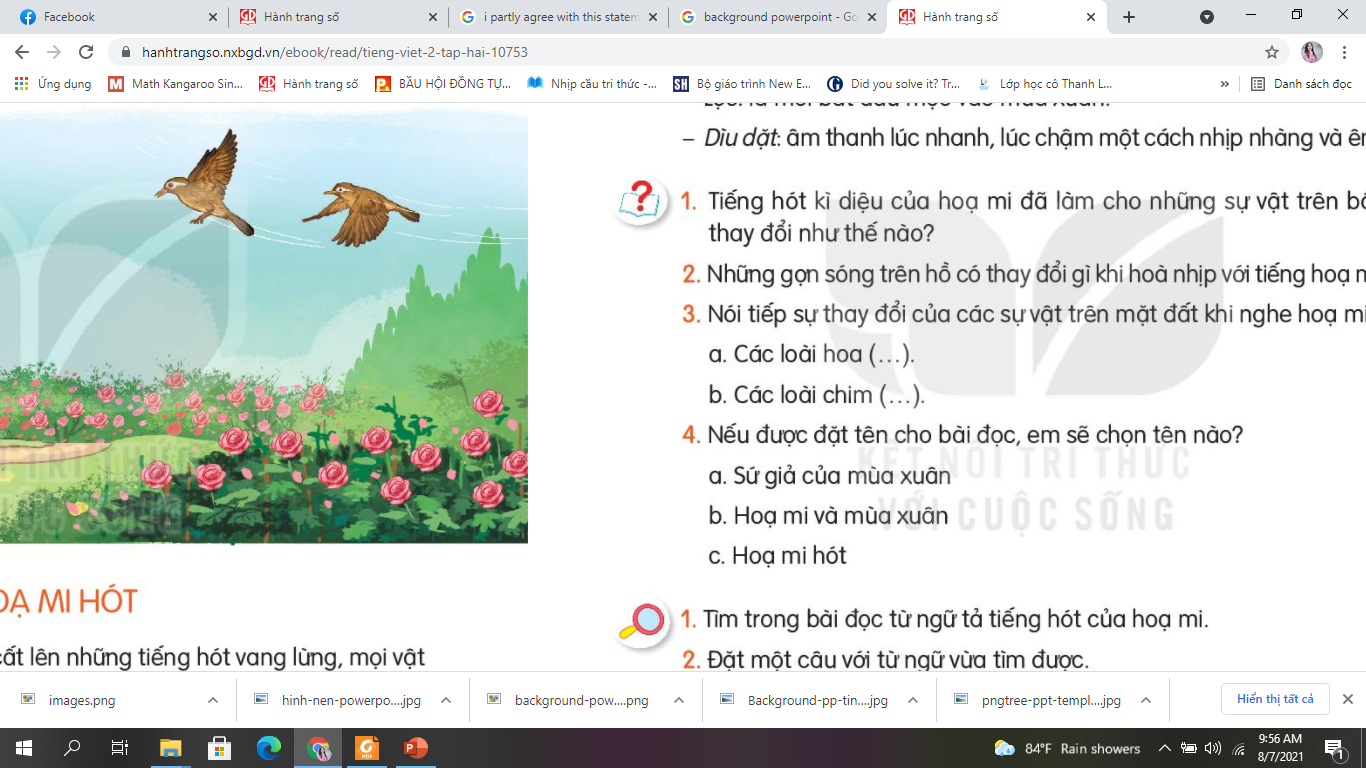 3. Tìm hieåu baøi
Traû lôøi caâu hoûi:
Tieáng hoùt kì dieäu cuûa hoaï mi ñaõ laøm cho nhöõng söï vaät treân baàu trôøi thay ñoåi nhu theá naøo?
Traû lôøi: Tieáng hoùt kì dieäu cuûa hoaï mi ñaõ laøm cho nhöõng söï vaät treân baàu trôøi thay ñoåi: trôøi boãng saùng ra, nhöõng luoàng saùng chieáu qua caùc chuøm loäc môùi nhuù, röïc rôõ hôn, da trôøi boãng xanh hôn, nhöõng laøn may traéng traéng hôn, xoáp hôn
Traû lôøi caâu hoûi:
2. Nhöõng gôïn soùng treân hoà coù thay ñoåi gì khi hoaø nhòp vôùi tieáng hoaï mi hoùt?
Traû lôøi: Nhöõng gôïn soùng treân hoà trôû neân laáp laùnh theâm khi hoaø nhòp vôùi tieáng hoaï mi hoùt.
Traû lôøi caâu hoûi:
3. Noùi tieáp söï thay ñoåi cuûa caùc söï vaät treân maët ñaát khi nghe hoaï mi hoùt.
Caùc loaøi hoa (…)
Caùc loaøi chim (…)
Traû lôøi: Caùc loaøi hoa nghe tieáng hoùt trong suoát cuûa hoaï mi chôït böøng giaác, xoeø nhöõng caùnh hoa ñeïp, baøy ñuû caùc maøu saéc xanh töôi. Caùc loaøi chim daïo lean nhöõng khuùc nhaïc töng böøng, ngôïi ca nuùi soâng ñang ñoåi môùi.
Traû lôøi caâu hoûi:
4. Neáu ñöôïc ñaët teân cho baøi ñoïc, em seõ choïn teân naøo?
Söù giaû cuûa muøa xuaân
Hoaï mi vaø muøa xuaân
Hoaï mi hoùt
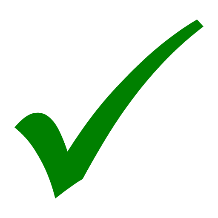 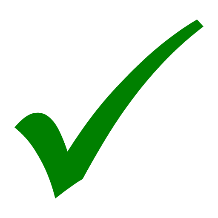 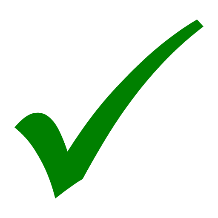 4. Luyeän ñoïc laïi
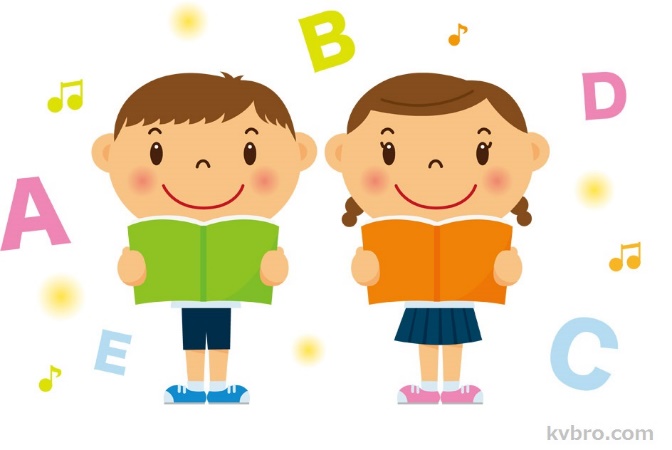 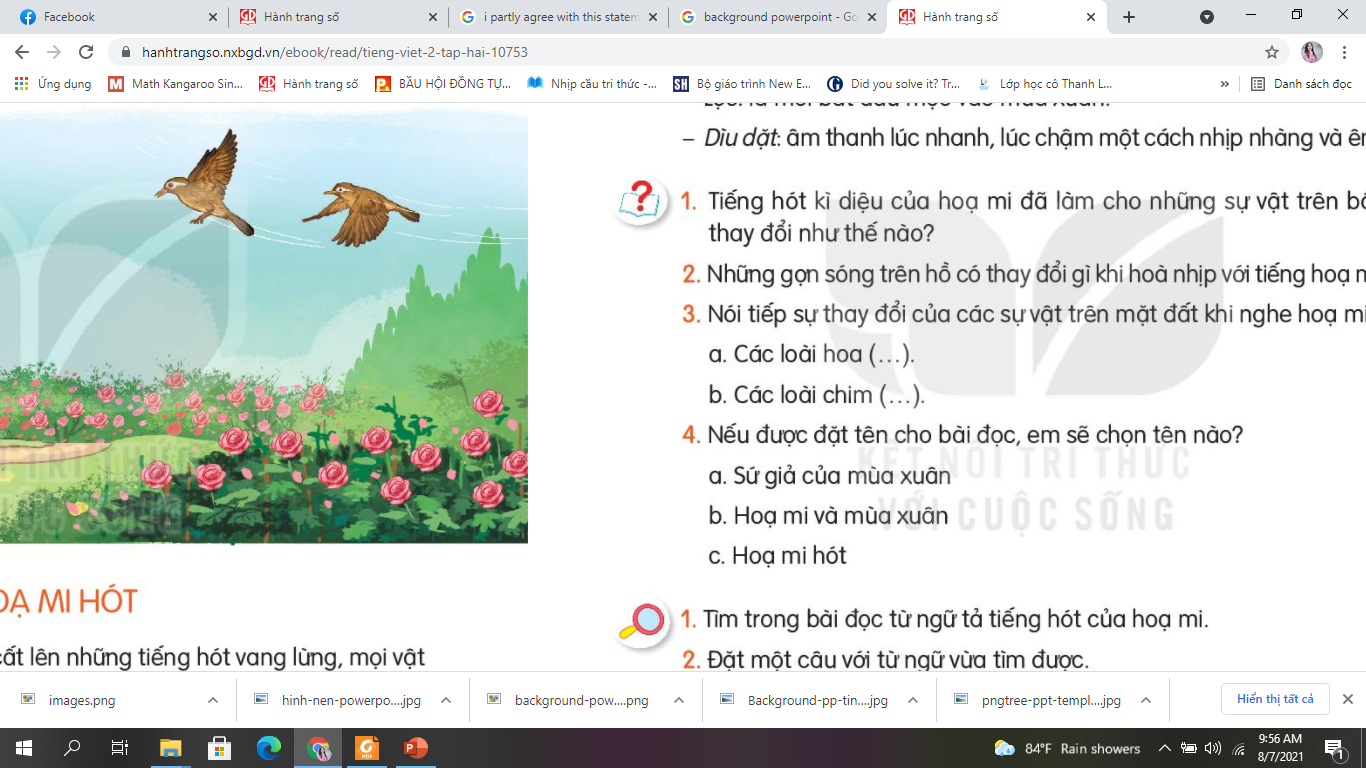 5. Luyeän taäp theo vaên baûn ñoïc
Tìm trong baøi ñoïc töø ngöõ taû tieáng chim hoùt cuûa hoaï mi.
	
	Töø ngöõ taû tieáng chim hoùt cuûa hoaï mi laø: vang löøng, trong suoát, dìu daët, kì dieäu

2. Ñaët moät caâu vôùi töø ngöõ vöøa tìm ñöôïc.